RIMSKA RELIGIJA
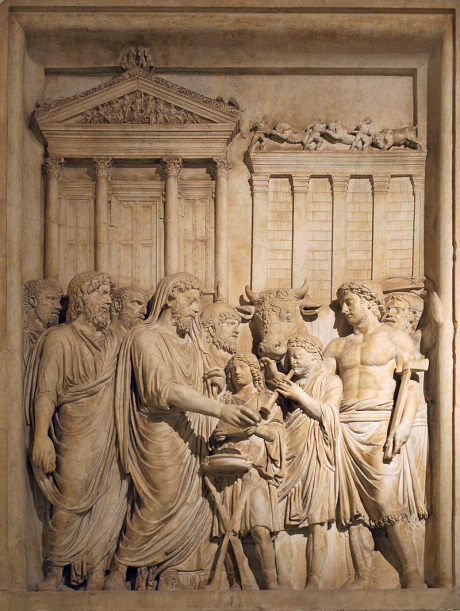 http://en.wikipedia.org/wiki/Religion_in_ancient_Rome
Politeistička
antropomorfna božanstva
apstraktna božanstva < prirodne sile ?
Važnost tradicije (obreda i rituala)
strog sustav životnog ponašanja (običaji predaka, mos maiorum)
cilj je pietas 
= ispunjavanje dužnosti prema bogovima, domovini, obitelji, starijima, gostima; očuvanje svetosti zakletve
Usko vezana uz politiku 
vjerskim se odredbama brine o dobrobiti naroda
svećenici mogu biti i magistrati
Neobjavljena i otvorena
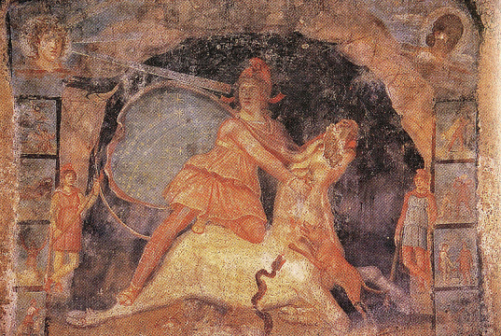 Strani utjecaji
Etruščani 
gatanje i izgradnja hramova
Uvoz grčke religije 
    (od Tarkvinija): 
Izgled i životopisi božanstava 
Sibilske knjige
Filozofski sustavi (od 2. st. pr. Kr.)
Od Cezara: orijentalna vjerovanja 
kult Mitre 
kult Izide i Ozirisa
Kršćanstvo 
od 313. g. A. D. dopuštena, od 380. g. državna vjera
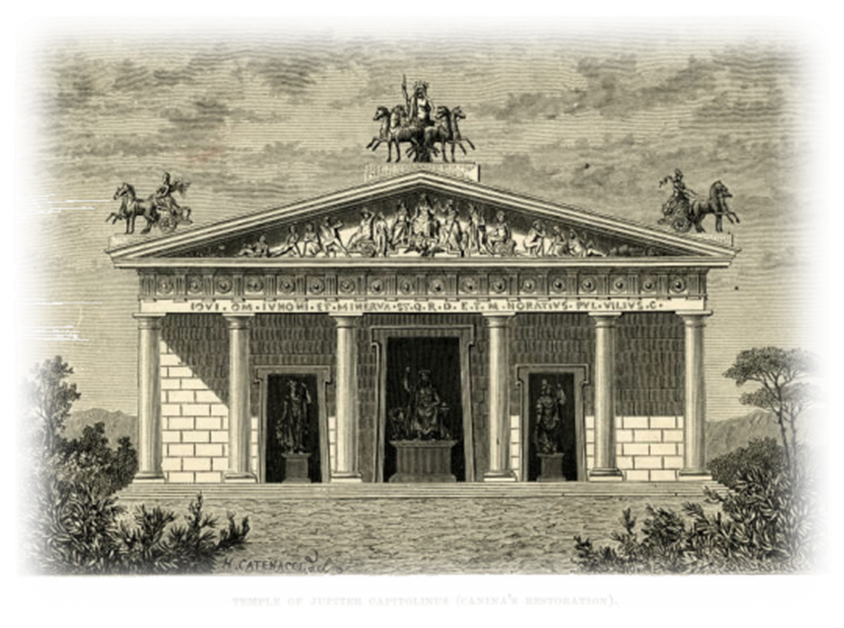 http://www.globalsecurity.org/military/world/spqr/images/spqr-jupiter-capitolinus.jpg
BOŽANSTVA
Dii consentes – 12 viših 
božanstava, odgovaraju 
grčkim olimpskim;
prema Eniju:
- Iuno, Vesta, Minerva, Ceres, Diana, Venus, Mars,
	Mercurius, Iovis, Neptunus, Volcanus, Apollo
Vrhovnu trijadu čine Jupiter, Junona i Minerva
- njima je Tarkvinije Oholi sagradio hram na Kapitoliju, posvećen 509.g.pr.Kr. (početak republike)
Od važnijih tu su još:
- Jan, Pluton, Liber, Saturn, Faun, Reja / Kibela
Postoji još mnoštvo manjih / neolimpskih božanstava, demona i sl.
Genius – duh čuvar, poslije smrti lar 
ženski se zove iuno (?)
Fortunae – sudbine, sreće i nesreće; posebne za državu, za staleže, osobe ... 
Penates – zaštitnici obitelji (i države)
Lares – isprva bogovi zemljišta, zaštitnici kuće i putova
žrtvuje im se redovito (cvijeće, vino, raž i žito)
Dii Manes – duhovi pokojnika
SVEĆENICI
Religija je u nadležnosti senata
zabranjuje ili dopušta nova bogoštovlja i bogove 
određuje svetkovine 
saziva izbor vrhovnog svećenika
Privatne svetkovine (privata sacra) vrši sam pater familias, a javne (publica sacra) svećenici raspodijeljeni u društva po funkcijama
Doživotni su, ali ne smiju imati tjelesne mane
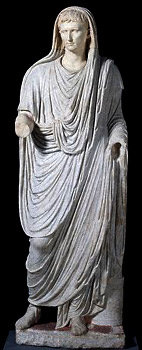 http://www.bbc.co.uk/staticarchive/c1f19971e233e6430518fa13e4c746b683ee24b9.jpg
Pontifices (pontifici)
Vrhovni je svećenik pontifex maximus (imenuje sve ostale)
Imaju svoj collegium od 4-15 članova
Brinu se za odvijanje obreda (sastavljaju formule, određuju ponašanje, nadziru žrtve...)
Augures (auguri)
Motre ptice unutar svetog prostora (templum); tumače znamenja s neba i iz ponašanja ptica
Promatranje može i mora vršiti svaki magistrat s imperijem
Flamines (flameni)
Posebni svećenici za pojedine bogove (ukupno 15)
Flamines maiores su: 
flamen Dialis (Jupiterov) 
f. Martialis (Marsov) 
f. Quirinalis (Kvirinov)
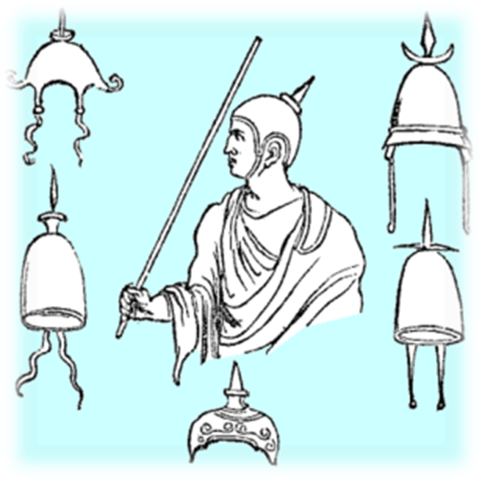 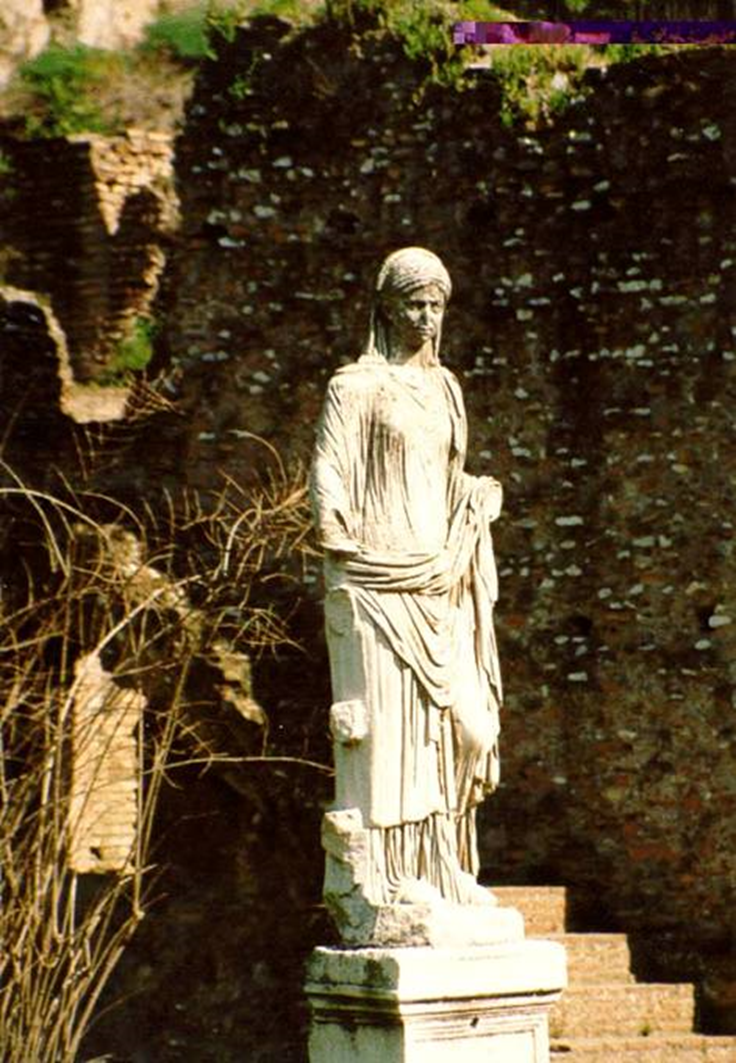 Virgines Vestales (vestalke)
Svećenice božice kuće i ognjišta 
Veste, održavaju njen hram i 
vječnu vatru
služe 30 g. (počevši kao djeca)
oslobođene su očinske vlasti 
imaju liktore i počasna mjesta na igrama
nose bijelu odjeću i vrpce na čelu
Ako ih zločinac sretne na putu za izvršenje kazne, oslobođen je
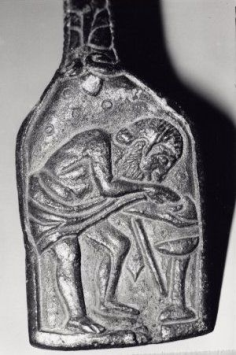 http://www.the-romans.co.uk/origins.htm
Fetiales (fecijali)
svećenici za sklapanje ugovora o miru i 
    objavu rata (20 članova)
Haruspices (haruspici)
Etruščani, gataju iz utrobe žrtvene životinje
Sacerdotes Sybillini 
sibilski svećenici, za tumačenje njenih knjiga
Salii (Salijci)
Marsovi i Kvirinovi svećenici, 2 x 12 patricija, u martu plešu pod štitovima
Fratres Arvales  
12 arvalske braće božice Dea Dia, u maju pjevaju Larima za zaštitu polja
POSVEĆENA MJESTA
Sveto se mjesto zove fanum (za razliku od: profanum)
Nastaju proglasom svećenika ili božjom intervencijom
gajevi, žrtvenici, svetišta i zgrade za bogoslužje (čišćenje i žrtvovanje)
bidental = mjesto gdje je udarila munja
templum = mjesto kvadratnog oblika određeno za motrenje ptica
Hram
Ulaze samo svećenici, žrtvenici su ispred
Unutra su darovi i instrumenta (oltari, noževi, stolovi za nepaljenice, ...
Saturnov i Portunov hram u Rimu
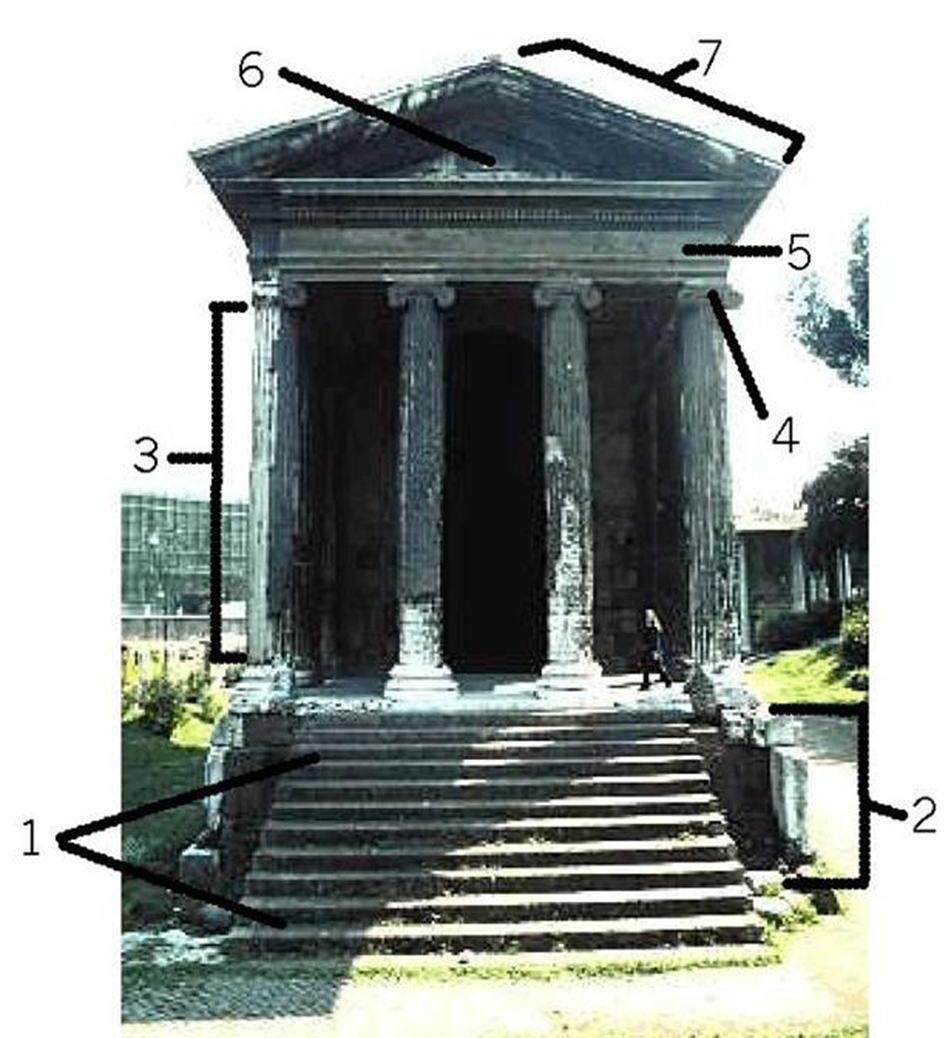 1 = trijem
2 = stilobat, baza
3 = stup
4 = kapitel
5 = arhitrav 
- iznad njega je friz
6 = zabat
7 = vijenac
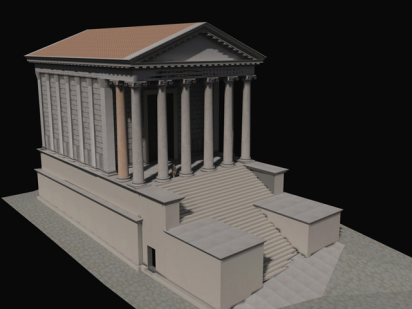 http://ancient-roman-structures.wikispaces.com/Temple+of+Saturn
BOGOSLUŽJA
Žrtva
Žrtvena životinja mora biti: 
bez mane i ne korištena za posao
okićena vijencima
muška za bogove, ženska za božice, tamna za podzemne bogove
mora dobrovoljno ići oltaru
Svi sudionici moraju biti očišćeni i u šutnji
svira frulač
Životinja se prije udarca sjekirom pospe žrtvenim brašnom i vinom te se odreže nekoliko dlaka koje se spale
Beskrvne žrtve: 
prvi plodovi, žrtveni kolači, jela, kad, mlijeko, vino, med, mola salsa (posoljena mljevena pšenica = žrtveno brašno)
Suovetaurilia
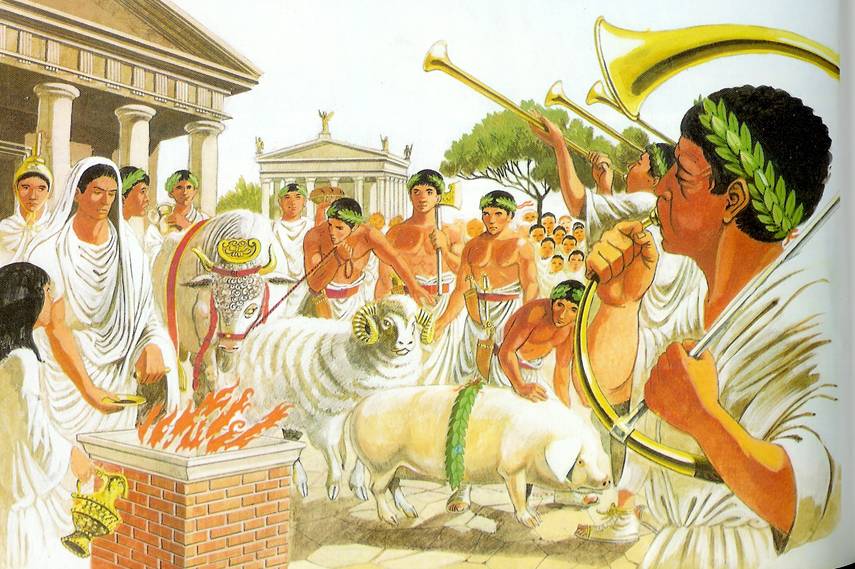 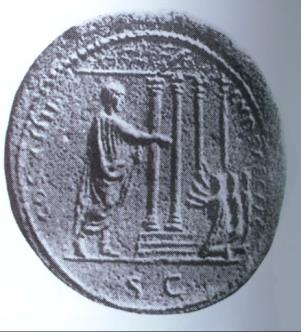 Ostala bogoslužja
http://www.novaroma.org/religio_romana/posture.html
Molitvene svečanosti: one koje nešto 
traže i one koje zahvaljuju bogovima
Lectisternia – gozbe na kojima kipovi
bogova leže i objeduju (božice sjede)
Epula – gozbe, tj. žrtve na kojima narod jede
Supplicationes – molitveni dani kad narod ovjenčan posjećuje hramove i klanja se bozima
Vota – zavjeti, izvršenje se obično poprati zavjetnom pločom 
devotio – žrtvovanje vojskovođe za vojsku;  zavjetovanje neprijatelja na uništenje
 ver sacrum = sveto proljeće
Ludi = igre (obično zavjetne ili pogrebne)
POGREBI
Svakog se čovjeka mora pokopati (makar simbolično)
Kad čovjek umre: 
najbliža mu rodbina sklapa oči i zaziva ime triput (conclamatio)
oblači ga se u togu i izlaže u atriju nogama prema van i novčićem u ustima
kuća se kiti jelom i čempresom
glasnici oglašavaju sprovod
U početku sprovodi uvijek noću (baklje) 
Žalobna odjeća je crna (tamna) bez nakita i znakova položaja
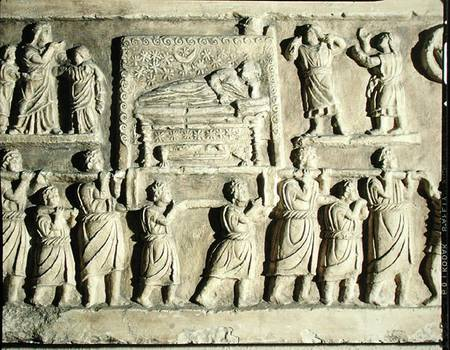 Sprovod
Prate ga narikače i svirači 
   tužaljkama, plesači i glumci 
   zgodama iz pokojnikova 
   života, ploče s njegovim 
   djelima, maske njegovih predaka (imagines)
Mrtvac se nosi na nosiljci, ili nepokriven, ili u lijesu (onda je na nosiljci kip s njegovom voštanom maskom)
Za znamenite se ljude na Forumu drži govor 
laudatio funebris, od kraja 2.st.pr.Kr. mogu ga dobiti i žene
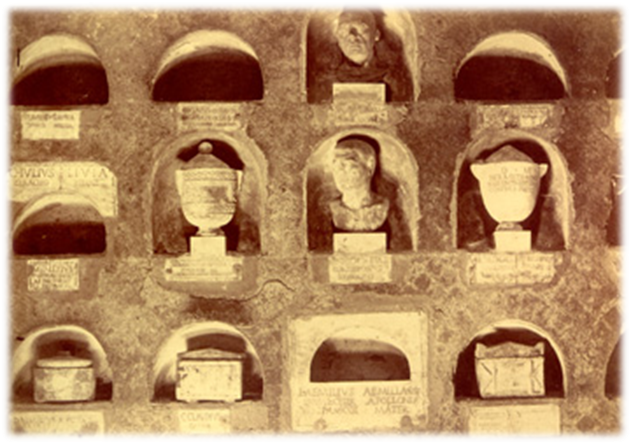 http://www.umich.edu/~kelseydb/Exhibits/Death_on_Display/Cremation_Group/columbarium.html
http://wings.buffalo.edu/AandS/Maecenas/rome/tomb_hadrian/ac742003.html
Ukop
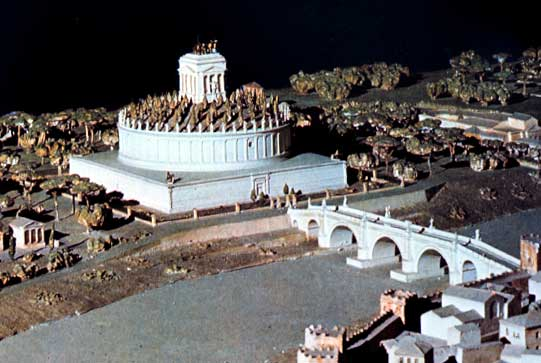 Mrtvaci se 
   pokapaju 
   ili spaljuju na lomači
Za pokapanje postoje 
   grobnice (sepulcra) ili mauzoleji (Hadrijanov) 
ispod ili iznad zemlje, na imanju ili kraj ceste, nikako unutar grada
Obitelji često imaju nasljedne grobnice u koje se sahranjuju i robovi, i oslobođenici, i klijenti
Columbarium = golubinjak, grobnica s puno mjesta za urne, za robove, npr.
Nakon pogreba slijede žrtve Larima za očišćenje, igre, te deveti dan poslije sacrificium novemdiale Manima
D							                M
TITAE FLAVIAE CRESCENTILLAE
SANCTITATIS UNICAE
SINCERITATIS INCOMPA
RABILIS SAPIENTIAE SINGU
LARIS SUIS DESIDERANDA 
GRATA OMNIBUS AMA
BILIS NOTIS · CUIUS NOM(EN)
MUTAVIT AFFECTUS EX CRES
CENTILLA ENIM VOCATA EST
MAMMA QUAE SOLA SINE INI
MICO VIXIT CUIUS CASUM NE
MO NON FLEUIT ∂ VICTORIA
FILIA MATRI CARISSIMAE POSUIT
QUAE VIXIT ANNOS LXXI
Rimski nadgrobni spomenik s područja Bribira